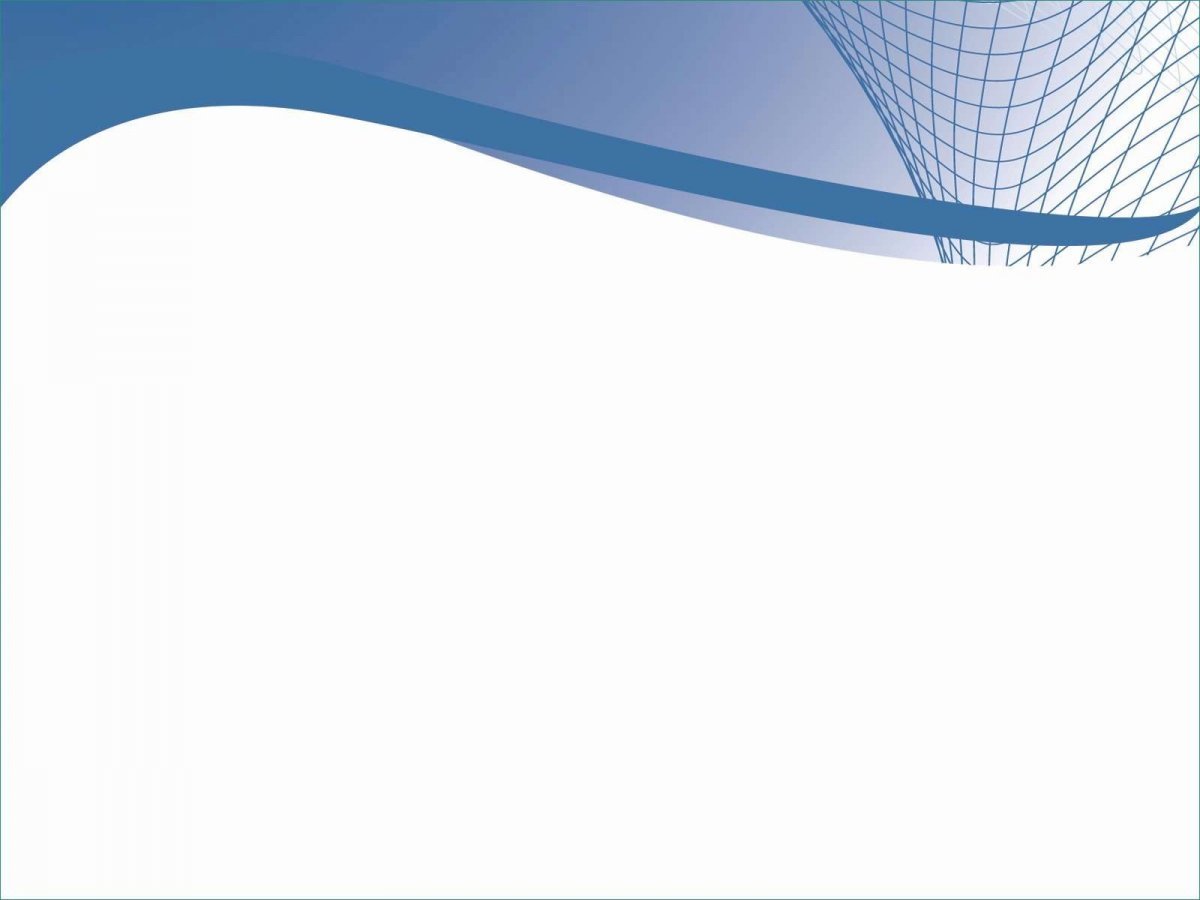 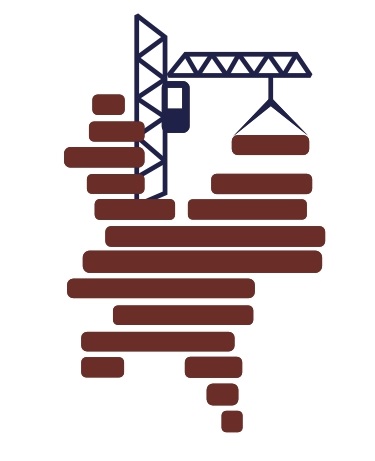 ОБЩЕЕ СОБРАНИЕ                                

ЧЛЕНОВ АССОЦИАЦИИ САМОРЕГУЛИРУЕМОЙ ОРГАНИЗАЦИИ, ОСНОВАННОЙ НА ЧЛЕНСТВЕ ЛИЦ, ОСУЩЕСТВЛЯЮЩИХ СТРОИТЕЛЬСТВО  «ОБЪЕДИНЕНИЕ СТРОИТЕЛЕЙ 
КИРОВСКОЙ ОБЛАСТИ»
06 апреля 2022 г.
       город Киров
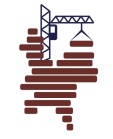 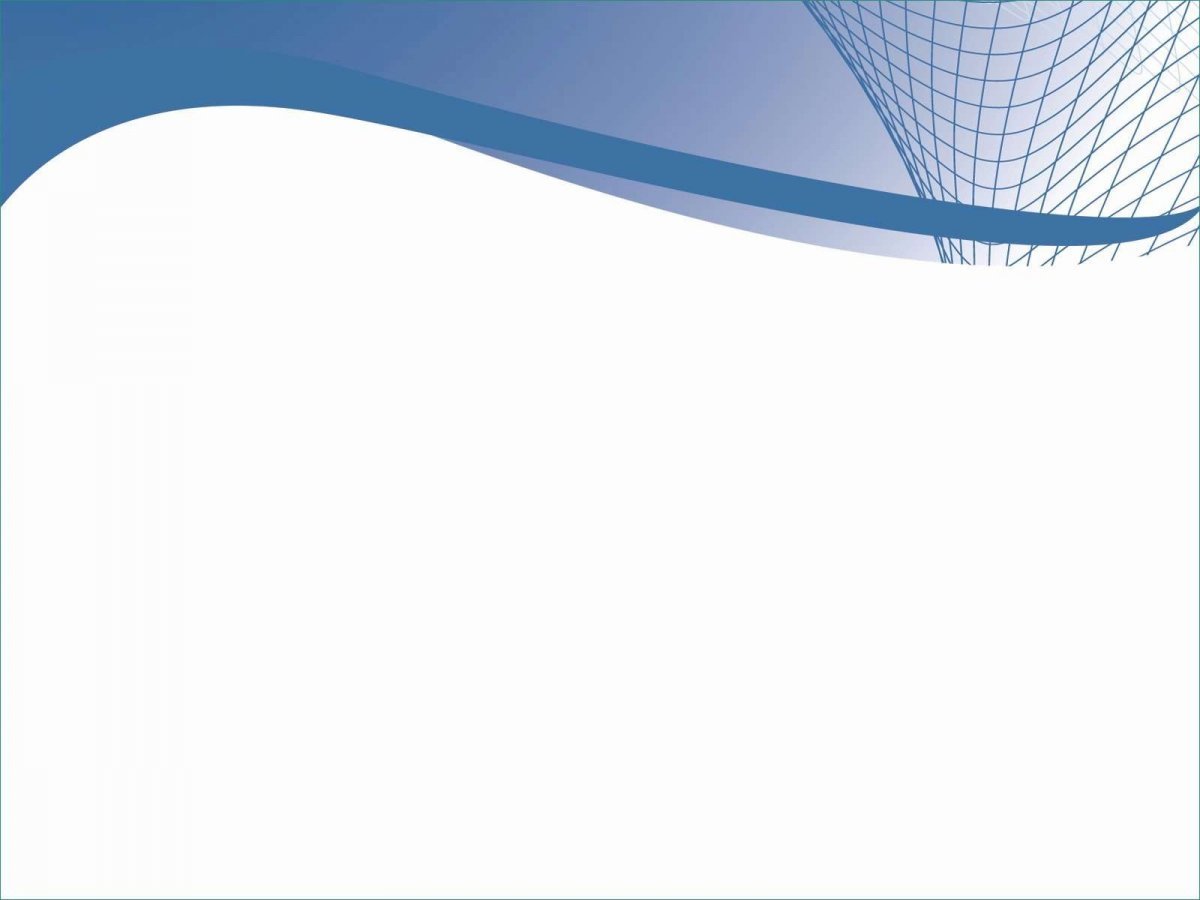 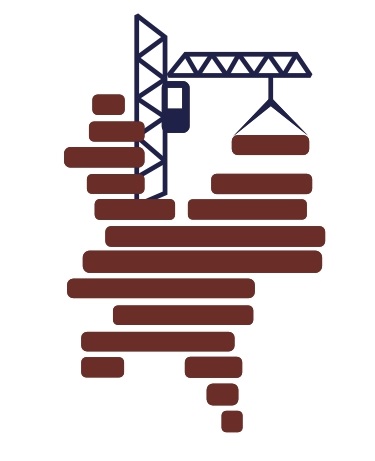 Информация к отчету о деятельности Генерального директора Ассоциации СРО «ОСКО» за 2021 год.
Докладывает Генеральный директор Ассоциации СРО «ОСКО» 
Гребенкин Владимир Петрович
Документооборот
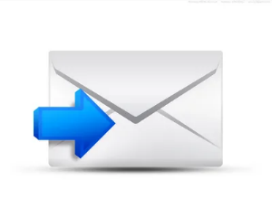 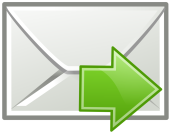 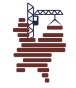 Слайд 1
С 2022 г. организована автоматическая выдача выписок через Личный Кабинет членам Ассоциации СРО «ОСКО», заверенных Электронной цифровой подписью.
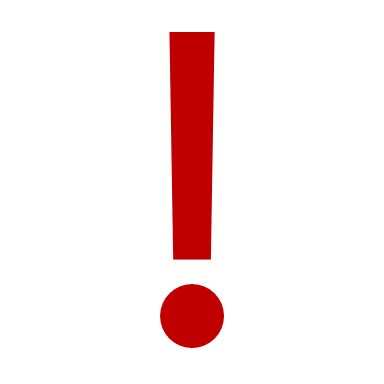 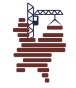 Слайд 2
Архив дел членов Ассоциации СРО «ОСКО»
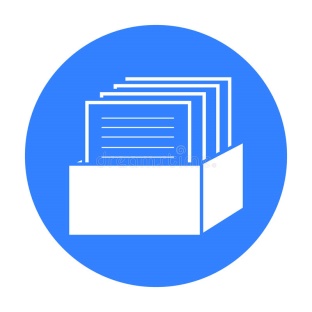 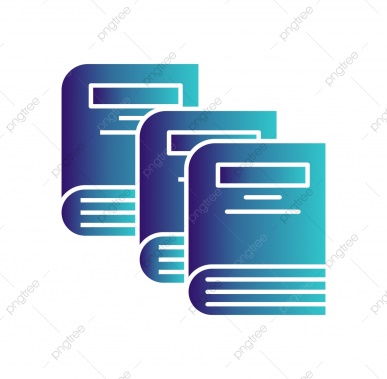 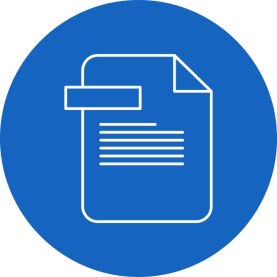 По состоянию на 31.12.2021г. переведено в электронный вид 190 дел членов.
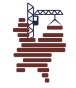 Слайд 3
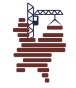 Слайд 4
Доходы за 2021 год
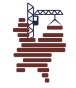 Слайд 5
Взыскание средств по решению суда, тыс.руб.
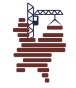 Слайд 6
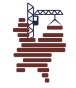 Слайд 7
Расходы за 2021 год
22057
94%
89%
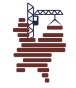 Слайд 8
Бухгалтерский баланс на 31 декабря 2021г
тыс.руб
Слайд 9
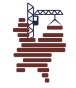 Отчет о целевом 
использовании средств 
за январь – декабрь 2021г
Отчет о финансовых результатах 
за январь – декабрь 2021г
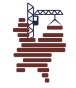 Слайд 10